Roles in Dysfunctional Families
Family Dynamics
Dependent Person
Role…
The user is the source of the problem.

User abuses alcohol/drugs to cover up negative feelings…(pain, fear, guilt etc.) 

Behaviors (Common in User’s)
    › Perfectionist, aggressive, charming, or  rigid.
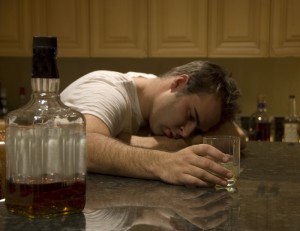 Chief Enabler
Role:
Responsibility- Keep the family functioning; 
Tries to keep the family together by taking care of the abuser. 

Take on extra responsibilities within the family
Enabler’s hide their own feelings & make it easy for the “user” to continue their chemical abuse.
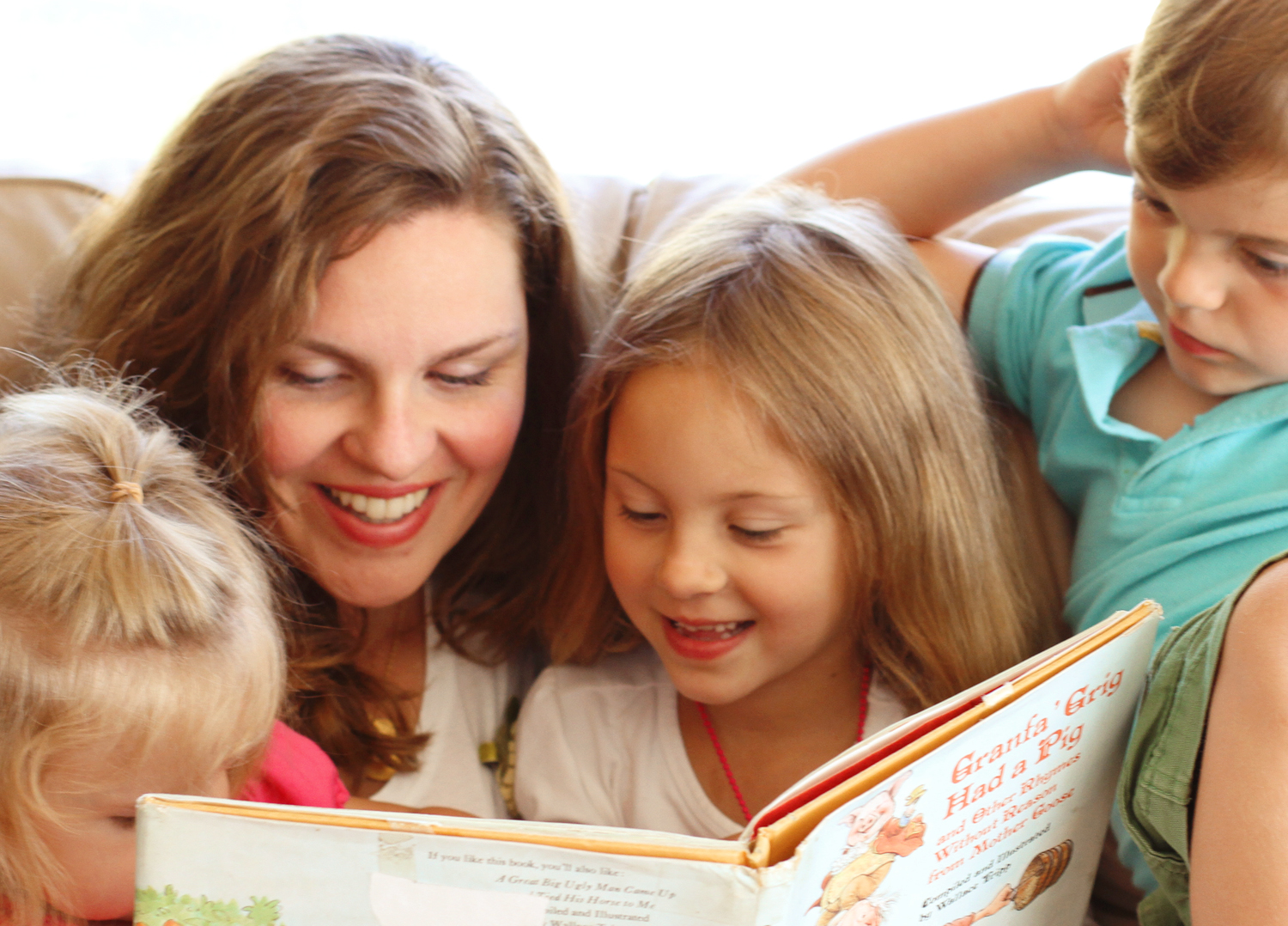 Family Hero
Role:
Provides  family with a feeling of “worth”

The hero works hard for approval & “escapes” through involvement in a variety of activities outside the family

May be “super responsible & successful” on the outside but… lonely, hurt & inadequate on the inside.
Scapegoat
Role:
Provides a distraction & takes a lot of the blame

	Scapegoats react negatively in response to the user in the family.  

   May even be defiant or become chemical abusers themselves.  

   Internalize their own feelings & act out in order to distract from the real problem…
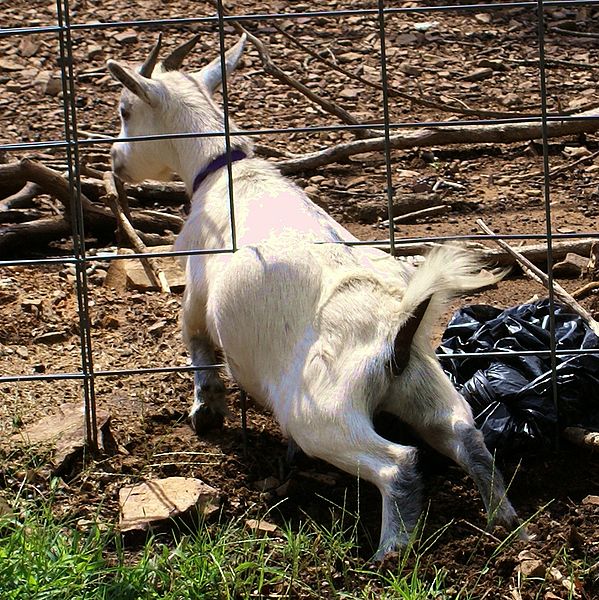 Mascot
Role:
Provides relief through humor

Will do anything to attract attention… 

Use humor & fun as a method to cope & distract from the problems created by the “user.”
Lost Child
Role:
Seeks relief by withdrawing…Would be the family member most prone to suicide.

Distance themselves from the user/family & the outside world.  

May seek refuge from their family problems by being super-independent, withdrawn, quiet or overweight.
REVIEW
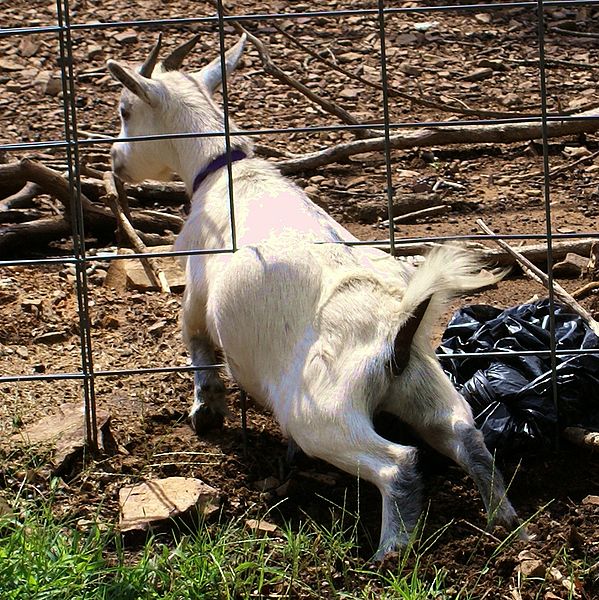 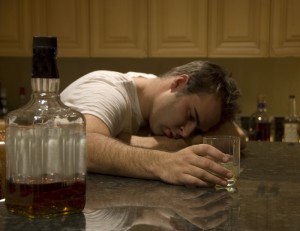 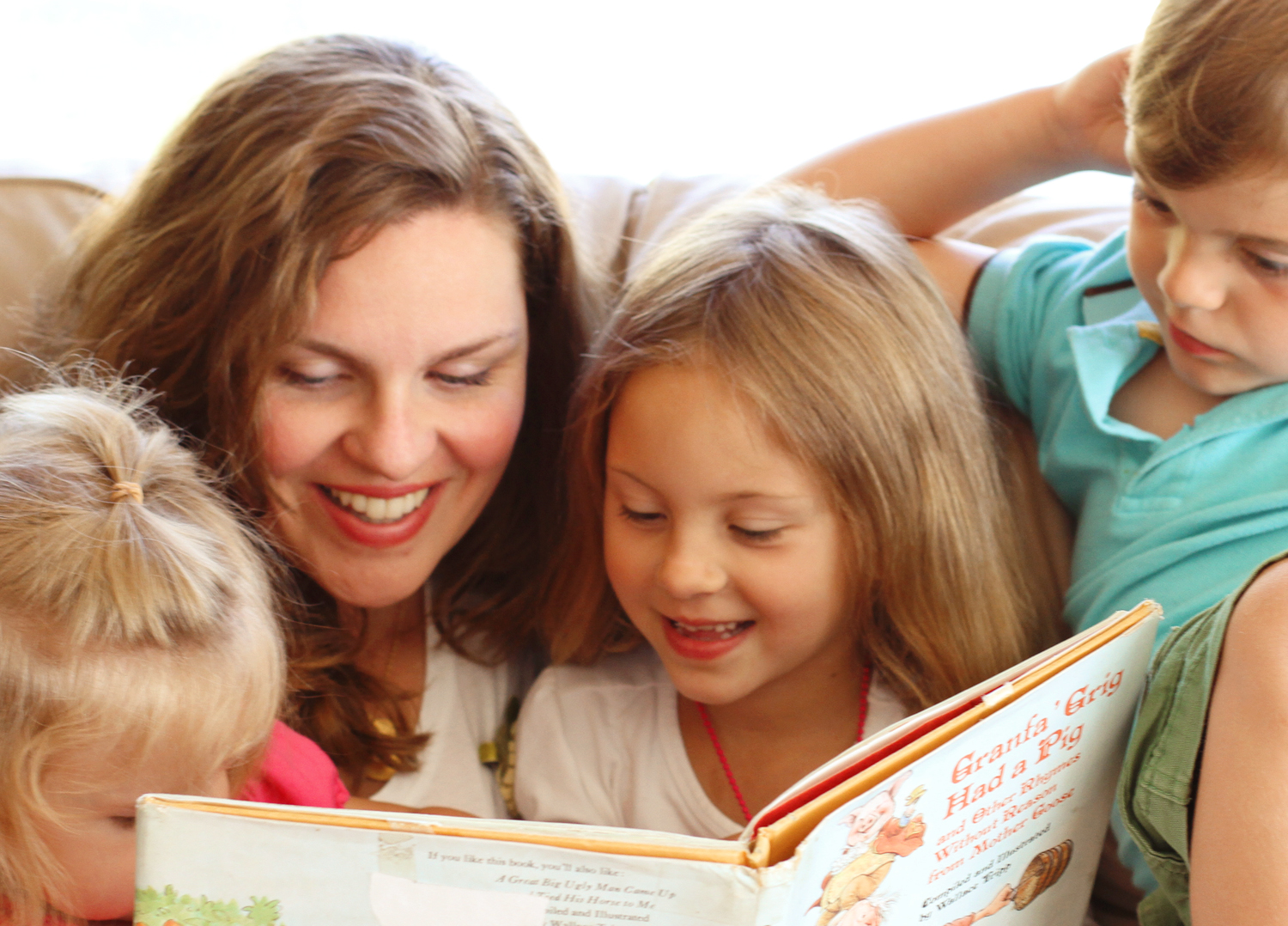